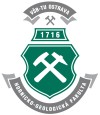 Aplikace VT v hospodářské praxilicence, autorské právo
Ing. Roman Danel, Ph.D.
roman.danel@vsb.cz

VŠB – TU Ostrava
Osnova předmětu
Úvod do informačních systémů
Podnikové informační systémy – ERP, CRM, MES, HRM, ECM, EAM
Business Inteligence, datové sklady a možnosti prezentace informací
Řízení podnikové informatiky 
Právní aspekty SW, licence
Bezpečnost v informatice, analýza rizik
Webové stránky – statické, dynamické, vztah mezi grafikou a funkcionalitou, náklady na tvorbu…
Řízení vývoje SW, metodiky, náklady na vývoj
DTP, zpracování textů, základy grafiky a typografie
Internet – technologie a možnosti jejich využití
Identifikace – biometrie, RFID, NFC
Elektronický podpis, datové schránky, šifrování
Softwarové právo
Software a jeho vývoj – vlastnická práva na software a zdrojové kódy
Vlastnictví dat
Licencování software
Právní aspekty implementace a dodání software
Právní aspekty servisu a údržby
Outsourcing
Softwarové pirátství
Internetové právo
Registrace doménových jmen
Odpovědnost za provoz internetových stránek
Internetové obchodování
Autorská práva na Internetu
E-government
Software
Autorské dílo
Autorský zákon
Výkon autorských práv
Právo zaměstnavatele k zaměstnaneckému dílu
Patentování SW
Licence
Licencí autor uděluje oprávnění užívat software (=realizace autorského majetkového práva).
Licence
Výhradní licence – autor poskytuje právo k užití díla pouze a jedině nabyvateli licence (nemůže poskytnout licenci další osobě)
Nevýhradní licence – autor může licenci poskytnout neomezenému množství osob
Licence dle obsahu
Proprietární
Svobodná licence
Public domain
Shareware
OEM
Svobodné licence
BSD (Berkeley Software Distribution)
	volné šíření licencovaného obsahu, přičemž vyžaduje pouze uvedení autora a informace o licenci, spolu s upozorněním na zřeknutí se odpovědnosti za dílo. Dílo vytvořené pod BSD může být použito pro komerční účely

GNU/GPL  (General Public License)
	vyžaduje, aby byla odvozená díla dostupná pod toutéž licencí
Typy SW licencí
Open Source – šířen včetně zdrojového kódu, možnost úpravy

Public Domain – volné autorské dílo, často je jedinou podmínkou uvedení autora, autorská práva nejsou chráněna
Typy SW licencí
Freeware – distribuován bezplatně, ale někdy omezení pro nekomerční použití, autor si ponechává autorská práva, nedovoluje úpravy
Shareware – software chráněný autorskými právy, uživatel může po nějakou dobu bezplatně vyzkoušet
Shareware
Trialware – shareware, jehož bezplatné využití je omezeno časově
Criplware – shareware, jehož bezplatné využití je omezeno sníženou funkcionalitou
Cardware, Adware,…
Demoverze
Demoverze je komerční software dostupný zdarma ve verzi která je omezená v jednom či více směrech.
Pokud chce uživatel používat program i po skončení testovacího období, je nucen zakoupit si registrační kód.
OEM
OEM (Original Equipment Manufacturer) Software - OEM Software je cenově zvýhodněný, určený k prodeji pouze s novým počítačem. SW je vázán k danému počítači nebo komponentě. Při vyřazení počítače nelze SW dále používat.
V případě SW od firmy Microsoft je podpora OEM SW poskytována prodejcem, při koupi normální verze se lze obrátit přímo na podporu Microsoft.
Retail verze
Retail - maloobchodní provedení v podobě krabice. Kromě dokumentace a výrobku může být obohaceno zajímavým SW a nějakým dodatečným příslušenstvím za zvýhodněnou cenu.
Obsah licenční smlouvy
Specifikace SW 
Způsob používání SW 
Rozsah licence (množstevní, časové, územní…) 
Odměna za licenci (jednorázová nebo formou licenčních poplatků) nebo bezúplatnost 
Právo na přiměřenou dodatečnou odměnu (v případě, že nabyvatel vytvoří s vyžitím licencovaného sw zisk řádově neúměrný odměně za licenci
Vlastnictví dat
Databáze jako souborné autorské dílo 
Databáze jako výsledek činnosti pořizovatele (provozovatele SW) 
Autorská díla s volným použitím (např. texty předpisů)
Zvláštní práva pořizovatele dat
Právo na vytěžování (rozmnožování) 
Právo na zužitkování (zveřejnění) 

Vytěžování databáze je zákonem omezeno.